JA Your Career, Your Future
[Speaker Notes: Start off by introducing yourself, your job, and your company. Be prepared to be asked about your company’s mission statement. If time allows, and if your company has one, feel free to show a short video about your company. There is space for students to write down this information on page 13 of the packet.

CenterPoint’s can be found at: http://www.centerpointenergy.com/en-us/corporate/about-us.]
Have you started thinking about your future?
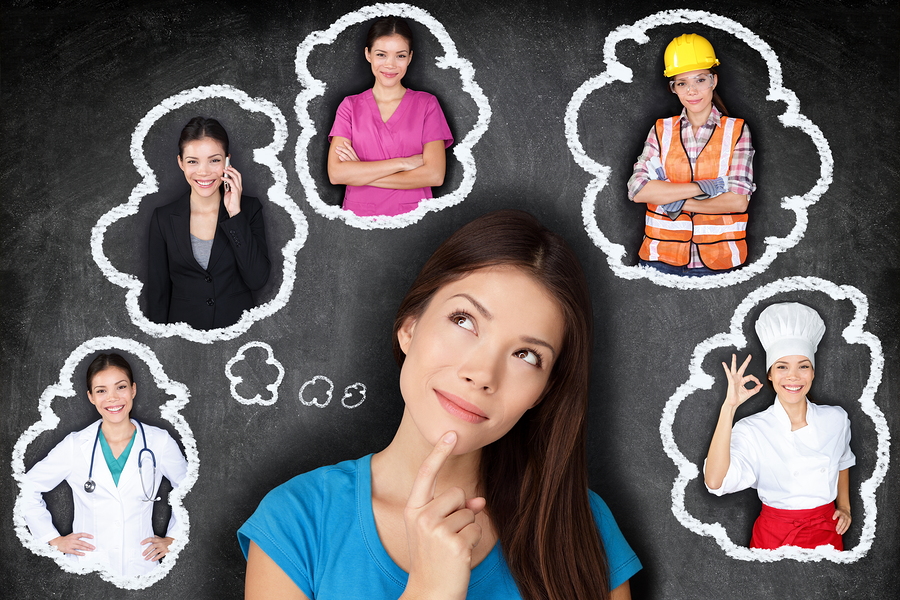 [Speaker Notes: Presenting tip: Ask students to share what they would like to do when they get out of high school.


Points to Note to students:

77% of 8th graders plan to go to a 2 or 4 year college
BUT 73% of these students don’t know what steps to take to prepare for college
66% of 8th graders do not see the connection between what they learn in middle/high school to the skills they will need after they graduate from high school

Ask students what these statistics mean to them and if they are surprised by any, particularly 2 and 3.

The average person will spend nearly 47 years working! That’s why educating and enjoying what you do are so important because you will spend much of your life working. The small investment in education does last a lifetime.

Did you know, someone with a college degree will make more than $1 million more than someone who doesn’t have a college degree, over the course of their life?]
Think-Pair-Share
List the three most important factors when choosing a career.
1.

2.

3.
2
[Speaker Notes: Presenting tip: Have students brainstorm by themselves for about one minute. Then, the students can collaborate with a partner and they may make adjustments to their lists if they choose. After that, allow a few students to share out to the rest of the class.

They may write these ideas down on page 4 of the packet.]
Career
Money
Education
Lifestyle
3
[Speaker Notes: All the pieces fit together. Ask students how things fit together for them.]
Education
4
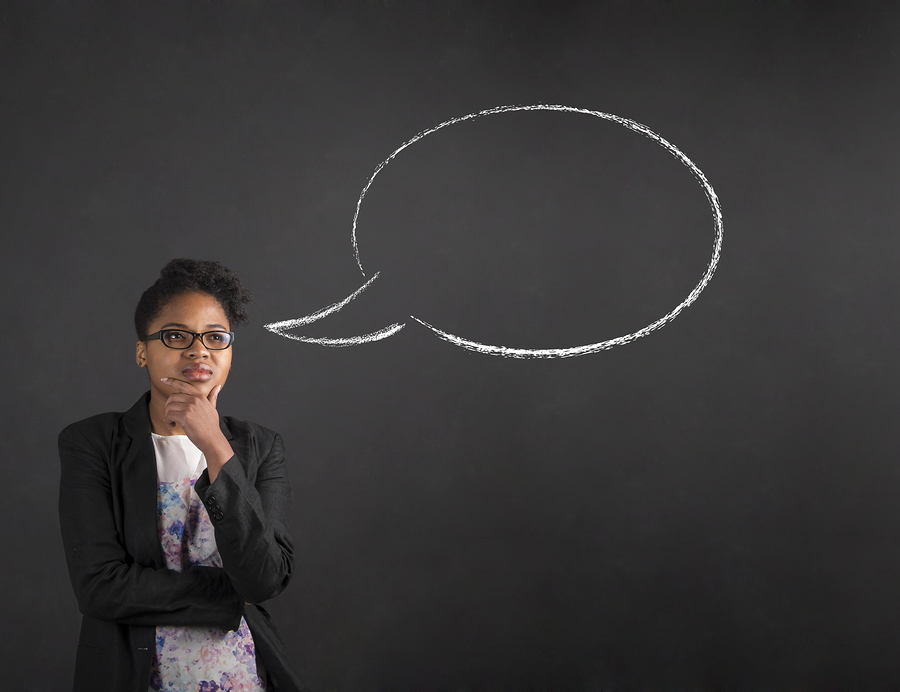 Only 1 out of  5 
students in Texas have a degree or professional certification by the age of 24.
5
[Speaker Notes: Presenting tip: Ask students what this statistic means to them and why they think it is important to note.

Discuss the need for skills! With only a high school diploma people are limited to the types of jobs they can have (ie cashiers, toll takers, etc). The availability of these jobs is shrinking as technology is replacing these jobs (self-check-out, online banking, EZ tag, etc)

The jobs of the future will require more skilled laborers.]
Degrees and Programs
6
[Speaker Notes: Presenting Tip: Indicate that most universities offer graduate degrees as well.

Points to Note:
Talk to your counselor about classes you can take in high school to prepare you for your future career. 

Once you’ve decided on a career, find out what type of education and training it will require. 

Align your interests to your future careers.]
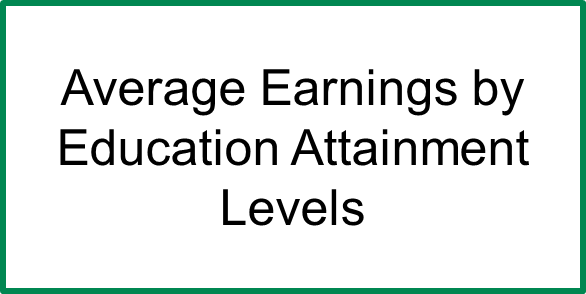 7
[Speaker Notes: Presenting tip: Discuss the trend– more education typically equals more income or earning power.  Explain to the students that these salaries are an average. Typically, workers with these credentials will not make this much money if they go into public service (ie: law enforcement, public education, non-profit work, etc.).

Students have this graph on page 5 of the packet.

Ask students: “Based on the career you’ve chosen, where do you see yourself?” Certain careers require certain levels of education.]
Technical and Vocational School
A one to two year program that teaches you the necessary skills to perform a specific job.
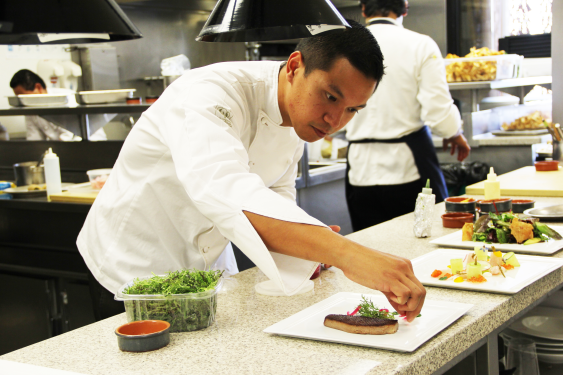 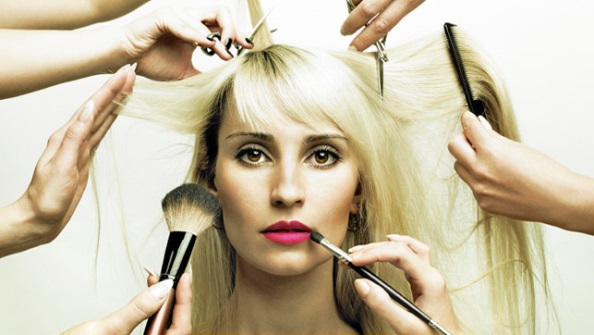 Medical Assistant
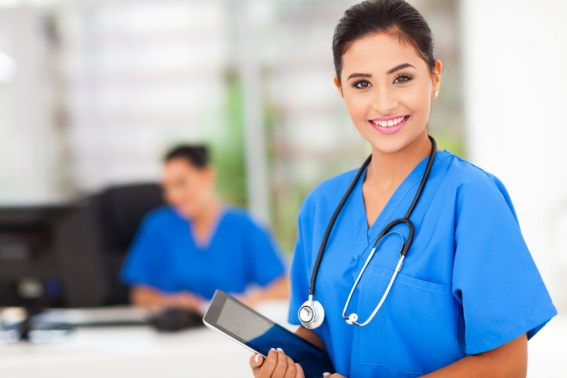 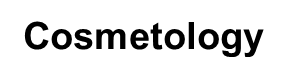 Culinary
8
[Speaker Notes: Students will write the examples on page 5 of the packet.]
Community and Junior College
A two year college that offers technical certifications and associate degrees.
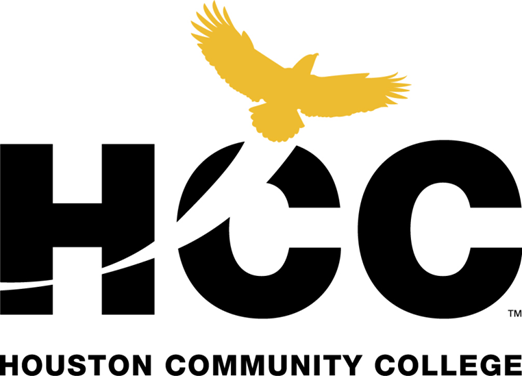 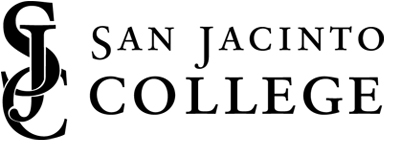 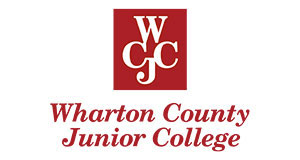 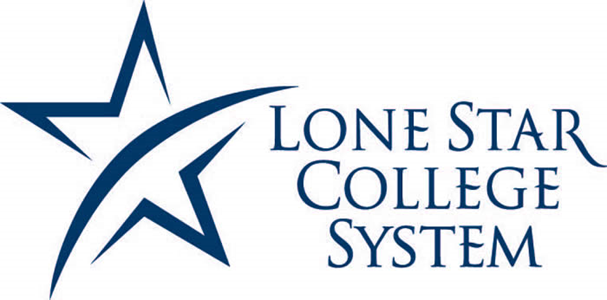 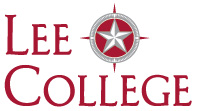 9
[Speaker Notes: Presenting tip: Mention to students that they can attend a community/junior college and later transfer those credits to a four year university to finish their bachelor’s degree. It can be much more cost effective than going straight to university.

Students will write examples of community colleges on page 5 of their packet.]
University
Offers four year bachelor’s degrees, as well as post graduate degrees
Private
State Run
Accepts money from state government to make cost more affordable
Does not accept state funds so tuition is much higher
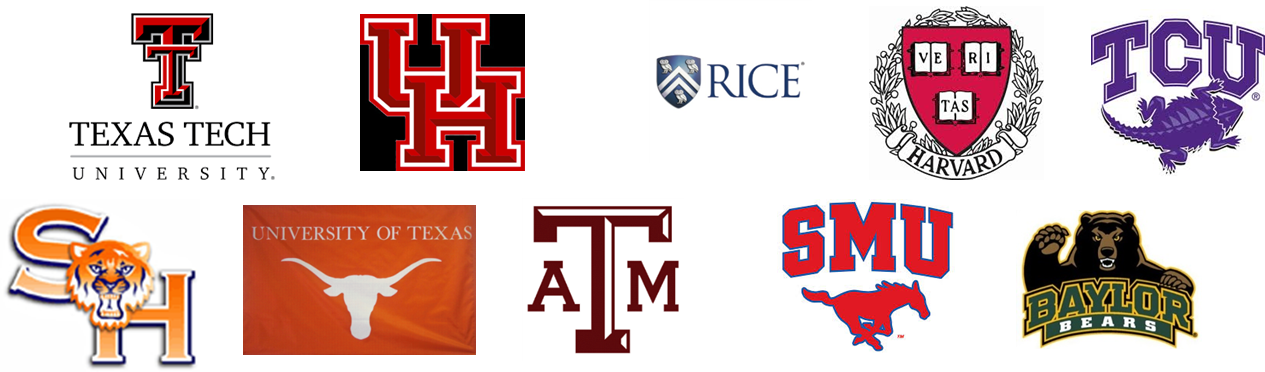 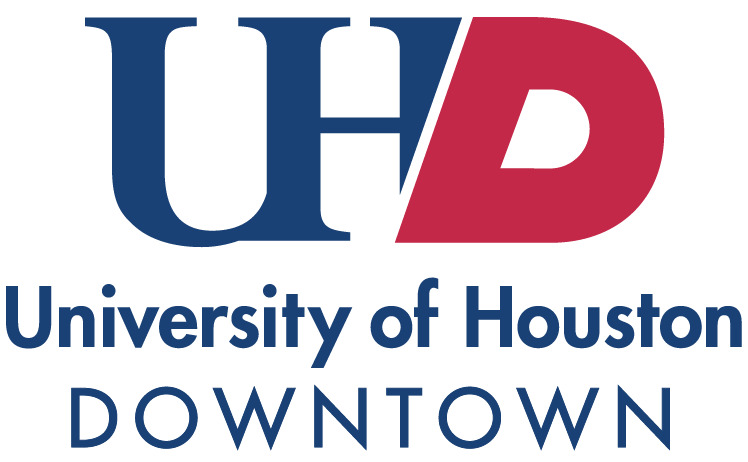 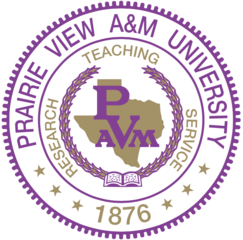 10
[Speaker Notes: Presenting tip: Note the difference in costs between in-state and out-of-state schools, as well as state run vs. private. 

Students will write examples on page 5 of the packet.]
How do I pay for school?
Visit your school counselor for more information if you need help paying for a technical school, junior college, or university.
11
[Speaker Notes: You can refer students to page 6 of the packet where there is more information provided.

Presenting Tips: 

Discuss what students can do now to boost their scholarship potential:

Getting involved with extracurricular activities that prepare you for your future career. Examples: Texas Association of Future Educators (TAFE), Future Farmers of America (FFA), Student Council, PALS, Debate, JROTC, sports, UIL Academic team, HOSA (for future health professionals), DECA (for those interested in marketing, BPA (Business Professionals of America)

Volunteerism and community service: volunteer at your religious place of worship, SPCA, or nursing home, or organize a blood drive at your high school, become involved in school organizations such as Interact, Student Council, or National Honor Society

Make good grades, colleges award thousands to millions of dollars in academic scholarships]
Career
12
Career Pathways (Endorsements)
13
[Speaker Notes: Presenting tip: Let students know that they will be picking an endorsement in high school. They will take classes in that field to give them a foundation for a future career. 
In the slideshow, there are no careers attributed to the multidisciplinary endorsement but you can discuss careers such as teachers or doctors that require more than one skill set. Teachers could be considered public service; however, teachers must be knowledgeable in their teaching field such as science, math, or art. In addition, doctors fall under STEM, but many own their own practice where they have to be knowledgeable about running a business.

Students will be listing the five endorsements on page 7 of the packet and then writing down one example of each as they go through the activity.]
STEM- Physician
Entry Level Education: Doctoral Degree
Average Pay: $187,200 per year
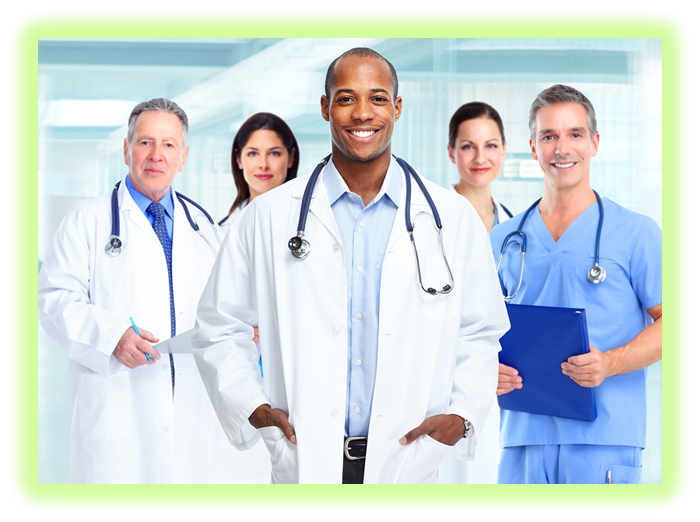 Did you know…
Employment of physicians is expected to grow much faster than average for all occupations by the year 2024.
14
STEM- Welder
Entry Level Education: Specialized Certification
Average Pay: $38,150 per year
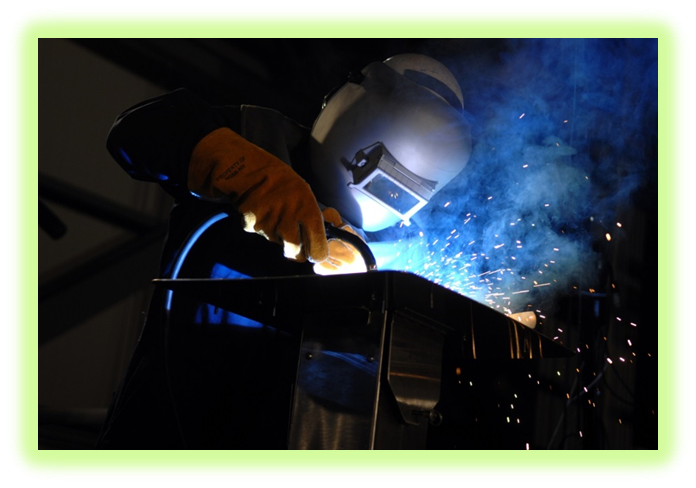 Did you know…
Commercial divers can become certified in welding to become Deep Sea Welders.
15
Business and Industry - Lawyer
Entry Level Education: Juris Doctorate or Master’s Degree
Average Pay: $115,820 per year
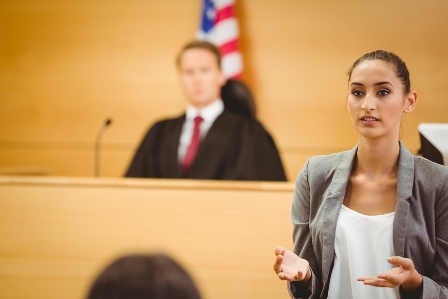 Did you know…
Many large companies hire lawyers to look over legal documents and negotiate contracts.
16
Public Service – Armed Forces
Entry Level Education: High School Diploma
Average Pay: $40,000 per year
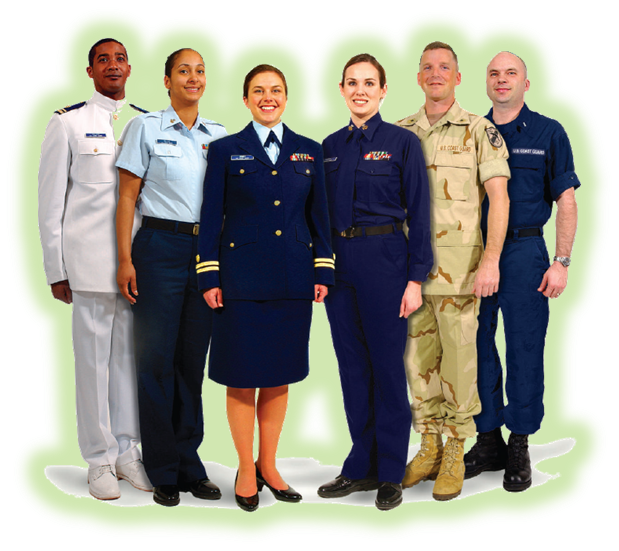 Did you know…
The GI Bill is designed to help service members and veterans cover the costs of post-secondary education and training.
17
[Speaker Notes: Presenting tip: As you go through these career slides, to increase student participation, show the career photo first and then have students guess the endorsement of each career photo before you reveal the information. They can also guess the average pay and education level if time permits.


Presenting tip: note that while the military is not for everyone, it does provide another way to pay for a college education.]
Arts and Humanities - Musician
Entry Level Education: No requirement
Average Pay: $24.20 per hour
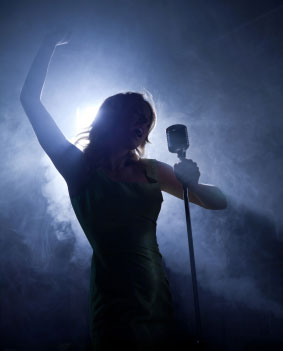 Did you know…
The majority of musicians are employed by religious organizations, performing arts companies, and spectator sports organizations.
18
Arts and Humanities- Graphic Designer
Entry Level Education: Bachelor’s Degree
Average Pay: $46,900
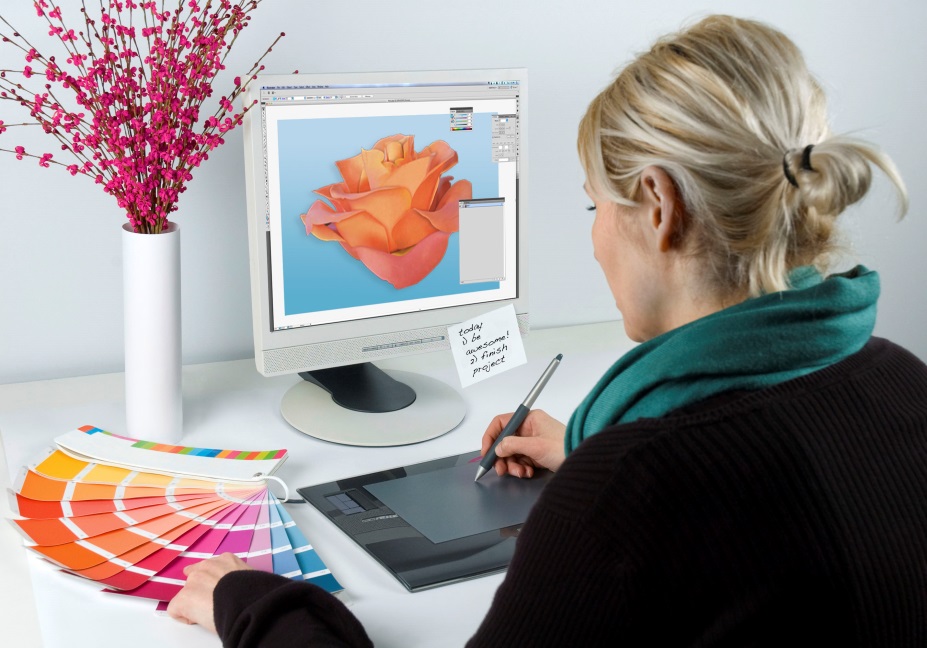 Did you know…
Graphic designers may specialize in a particular category such as logos for companies or visual designs used on books.
19
Business and Industry- Entrepreneur
Entry Level Education: No requirement
Average Pay: $61,000
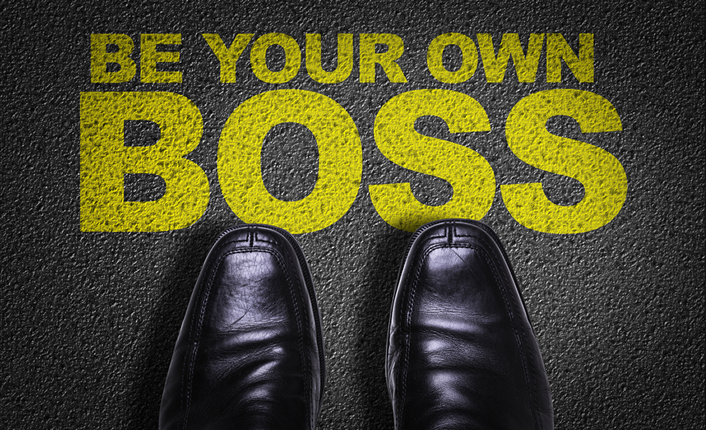 Did you know…
Twenty seven million working-age Americans start or run their own business.
(source: Global Entrepreneurship Monitor)
20
[Speaker Notes: Presenting tip: As students what an entrepreneur is and if they know of any. There is a place in the packet for them to brainstorm (page 8). 

Before moving on to the next slide, have students brainstorm what personality traits successful entrepreneurs need. They can also list these in their packet on page 8.]
Entrepreneurship
Entrepreneurs have to be creative, persistent, passionate, organized, and open-minded

Famous examples:
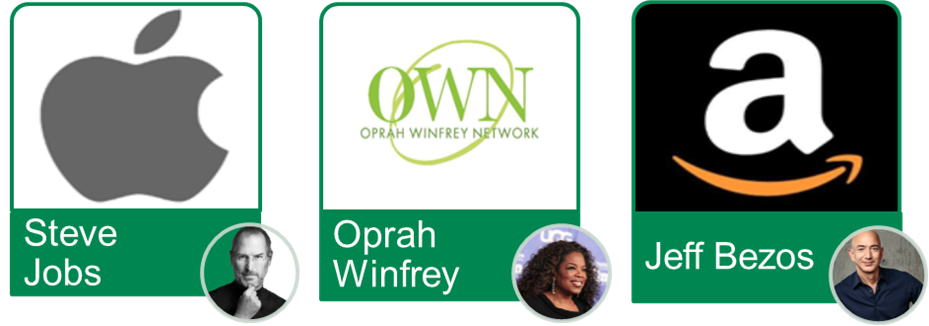 21
[Speaker Notes: Have students brainstorm other personality traits of entrepreneurs. There is a place in the packet for them to write down their ideas (page 8).]
Local Young Entrepreneur
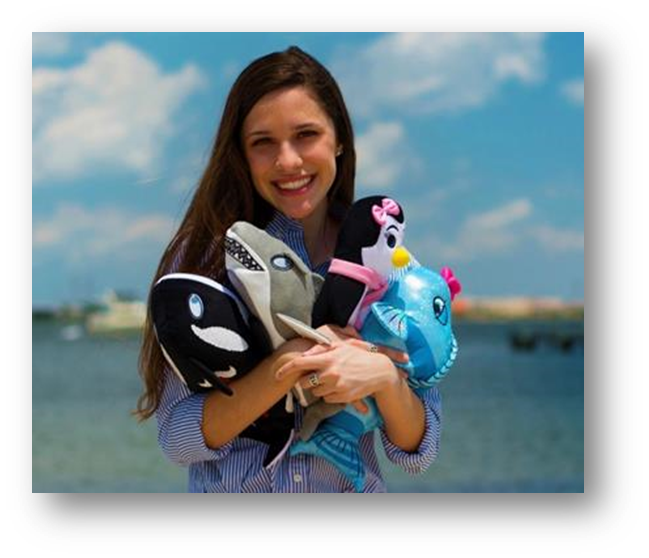 Madison Nicole Robinson was only 8 years old when she created Fishflops in 2006 while participating in JA programs at an elementary school in Texas! She approached her father with drawings of sea creatures on flip flops and said, “Look dad, FishFlops®.” 

Her products are now sold everywhere from Target to Nordstrom!
22
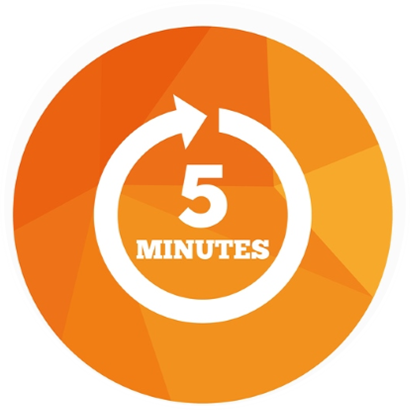 23
[Speaker Notes: Presenting tip: If time runs out, you may abbreviate or skip this activity. They can do it with their teacher later or at home.]
Money
24
How Much Does it Cost?
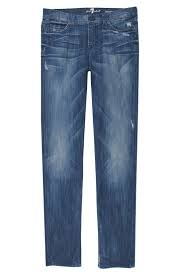 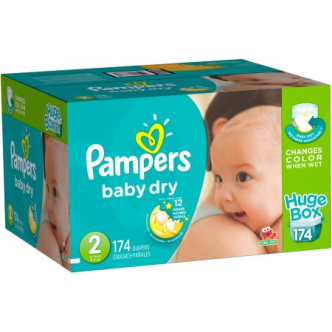 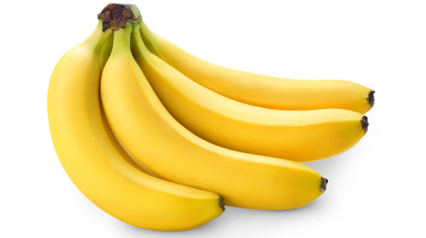 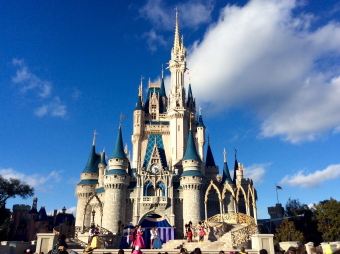 $.49/pound
$40.00
$3,500 (6-7 days)
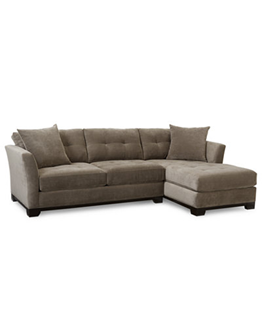 $25.00
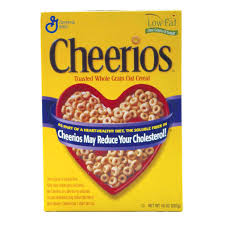 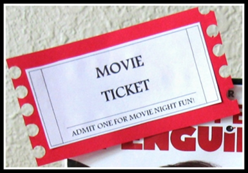 $1,400.00
$4.00
$40.00
25
[Speaker Notes: Instructions: There is a longer list of items in their packet. Have students take a couple minutes to guess the prices of the items listed. The PowerPoint only reviews a few answers but the Volunteer Guide (page 9) provides a full list of answers.]
Family Necessity Project
26
[Speaker Notes: The family necessity project is given on pages 10 and 11 of the packet. There are two scenarios for students to read over and make decisions about what they will spend money on that month. If there is time, students can work on one scenario and then the second, or you can split the class in half and have one side of the room do scenario 1 and the other side do scenario 2. You can spend a couple minutes debriefing to give everyone the benefit of both scenarios.

Answers will vary depending on what students choose as necessities for the family. It is important to remind students to determine what is absolutely necessary first before they add in other items. 

In Scenario 2, the family has a higher income. Some of the same items are listed but cost more in this family’s scenario. It is important to note to students that people with a high incomer, may buy a bigger house, which costs more. As a result, they will have a larger mortgage payment, electric bill, homeowner’s insurance, etc.]
27
[Speaker Notes: Presenting tip: Discuss work/life balance and allow the class a few minutes of open discussion about what these things mean to them and what they want for their life. Explain that people who typically have a lot of material possessions have to work many extra hours to get them  and may not have as much time to enjoy the things the buy. Some people are okay with this while others may choose to work less demanding hours.]
So what can I start doing today?
28
[Speaker Notes: On page 12 of the packet, students should write down three things that they can start doing today that will impact their future. 

Some answers might be, but not limited to: 
Talking to a school counselor about financial aid for college
Deciding on a few potential careers and figuring out what endorsement track in high school will help you get there.
Making good grades
Signing up for extra-curricular activities]